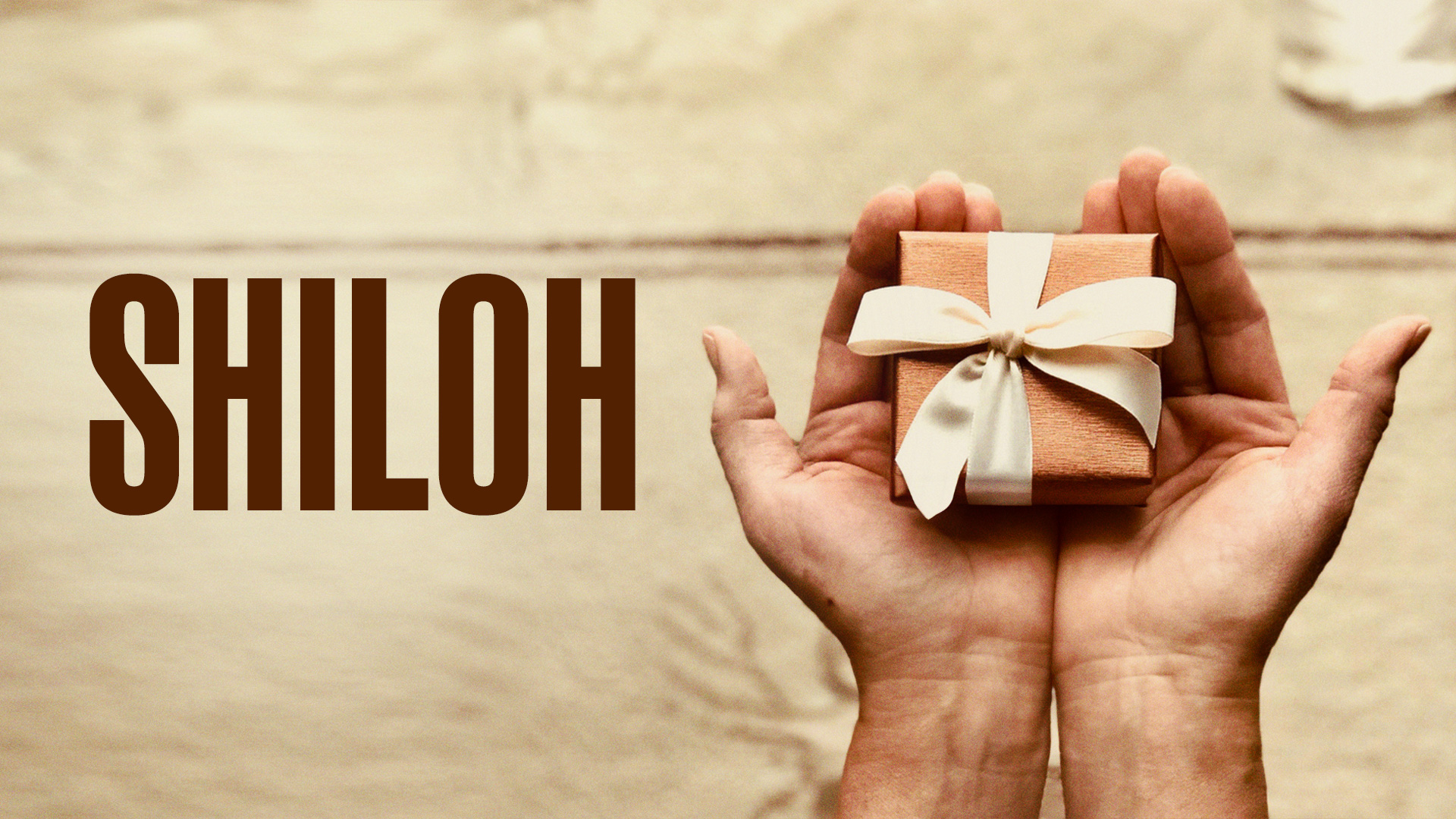 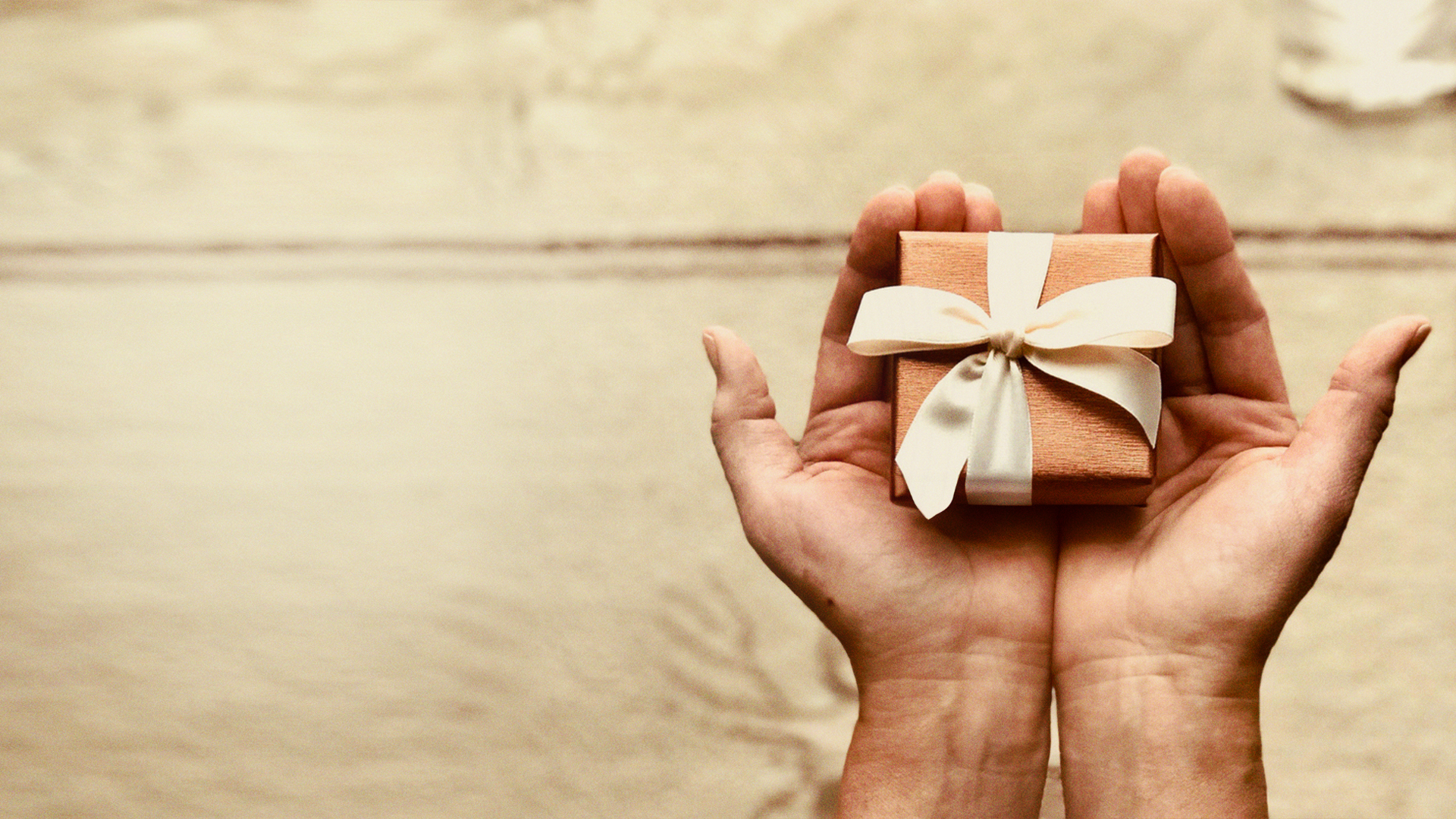 Genesis 49:8-10
8 "Judah, you are he whom your brothers shall praise; Your hand shall be on the neck of your enemies; Your father's children shall bow down before you. 
9 Judah is a lion's whelp; From the prey, my son, you have gone up. He bows down, he lies down as a lion; And as a lion, who shall rouse him?
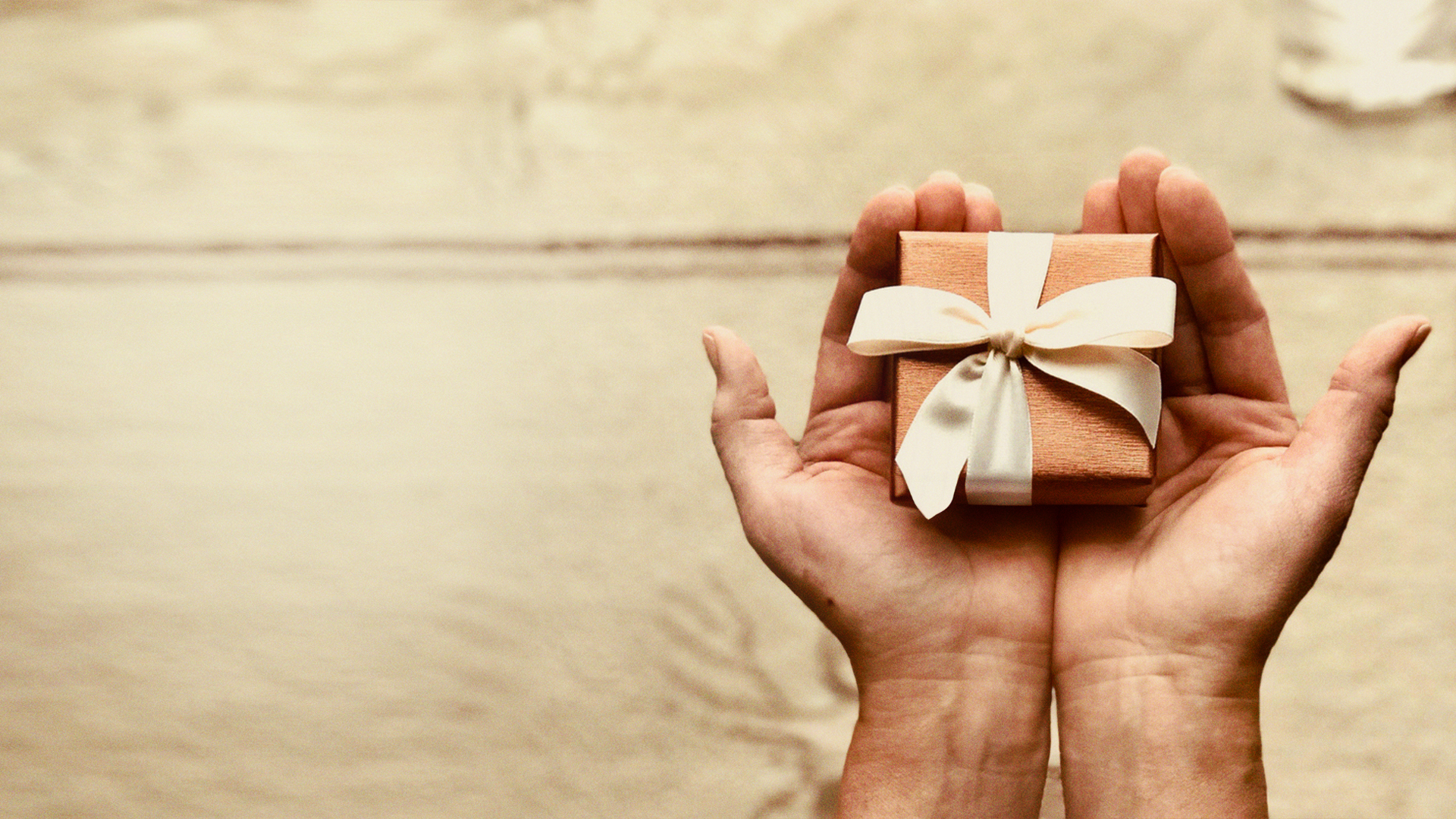 Genesis 49:8-10
10 The scepter shall not depart from Judah, Nor a lawgiver from between his feet, Until Shiloh comes; And to Him shall be the obedience of the people.